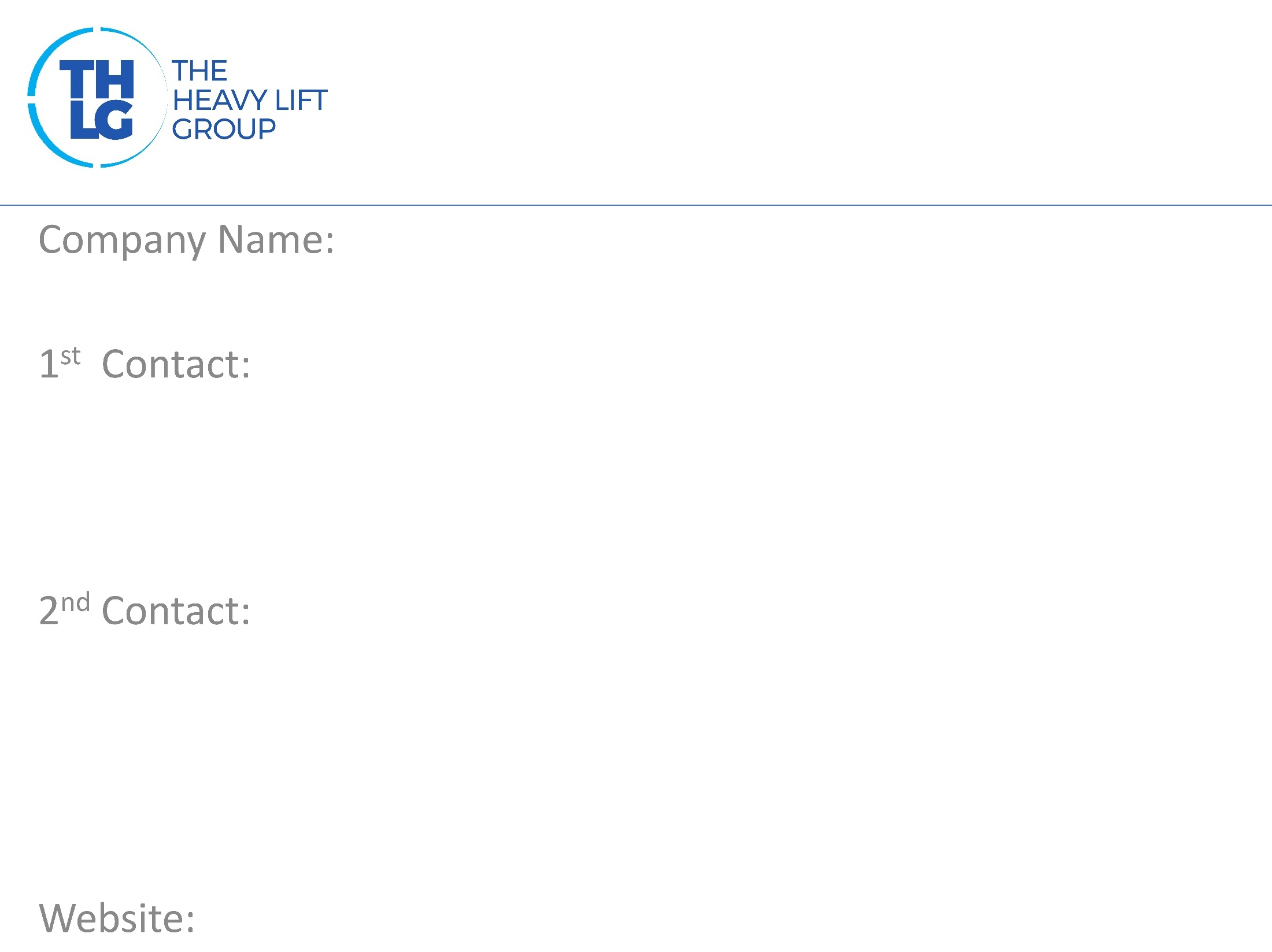 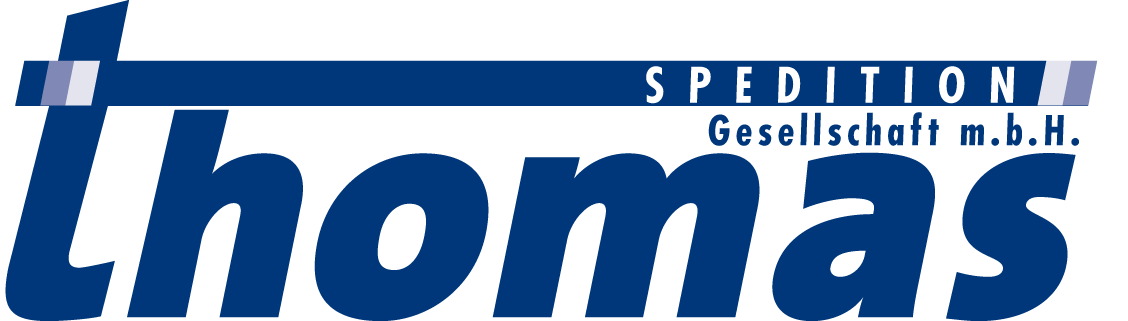 AUSTRIATHLG member since 2013
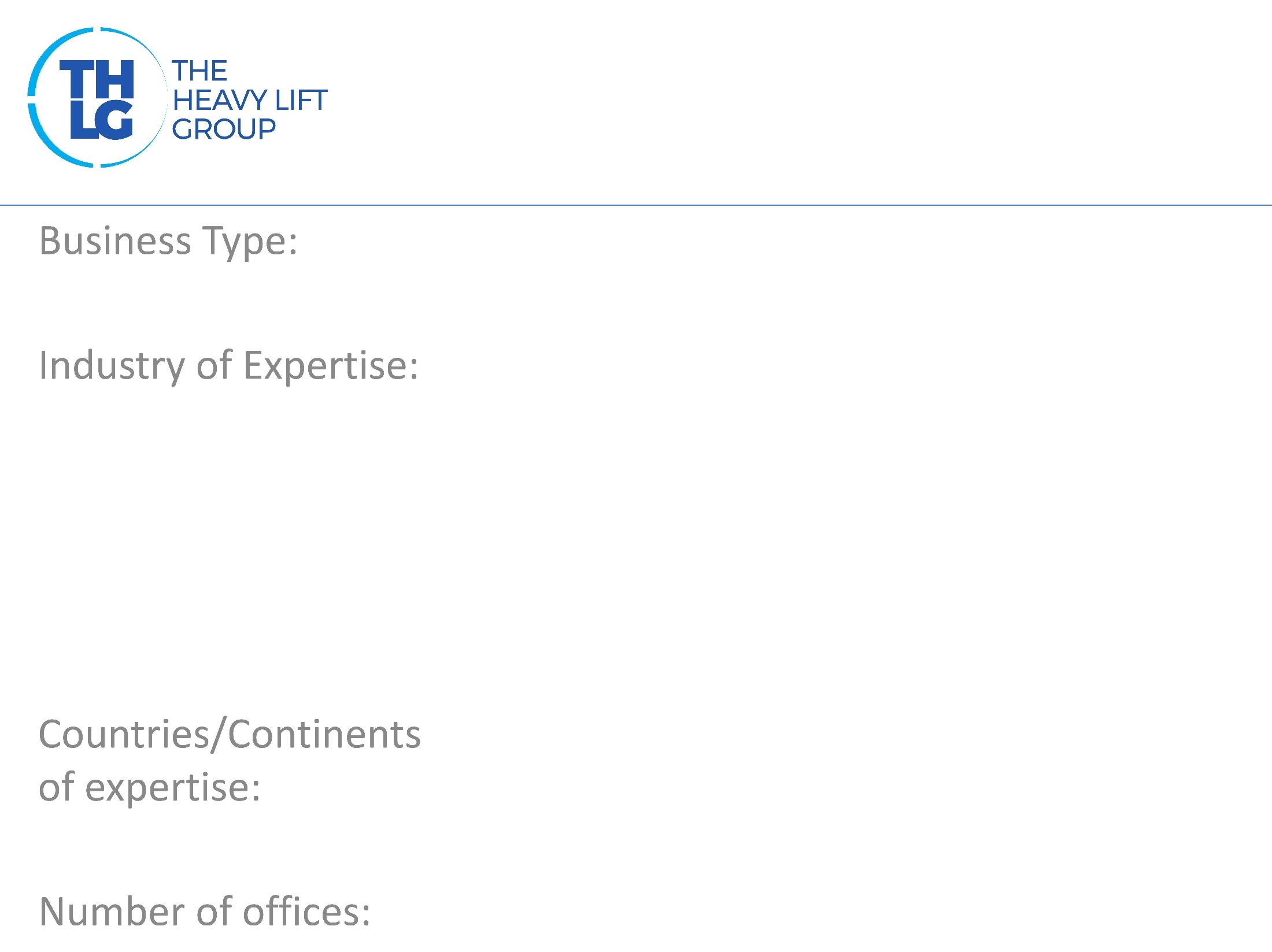 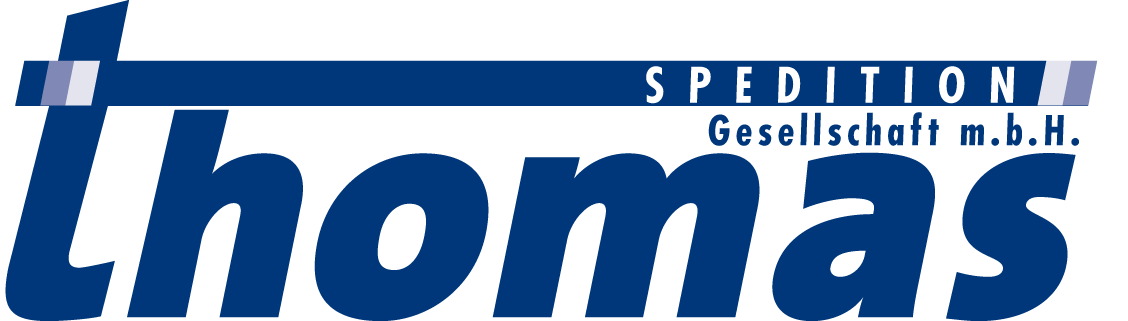 AUSTRIATHLG member since 2013
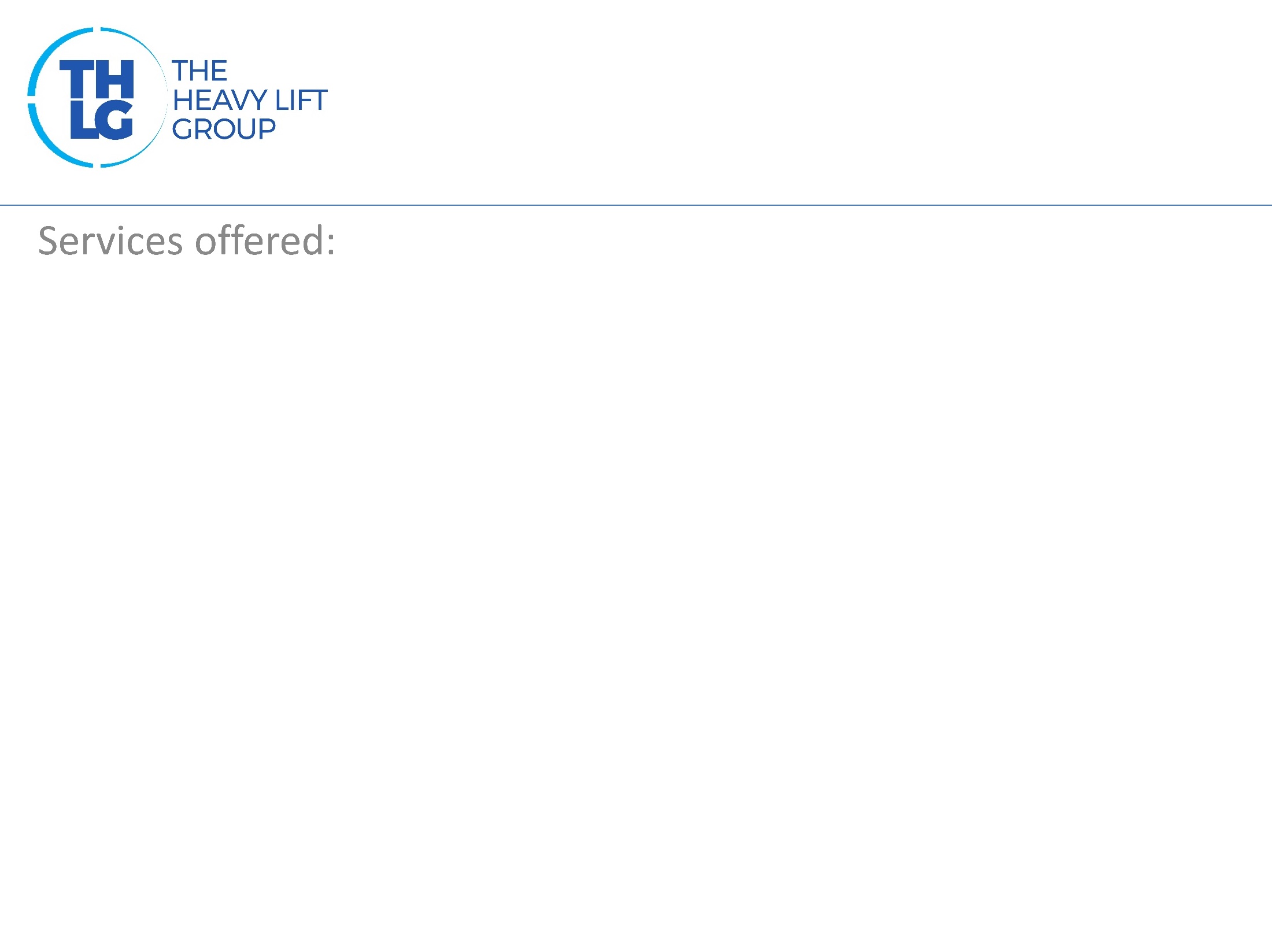 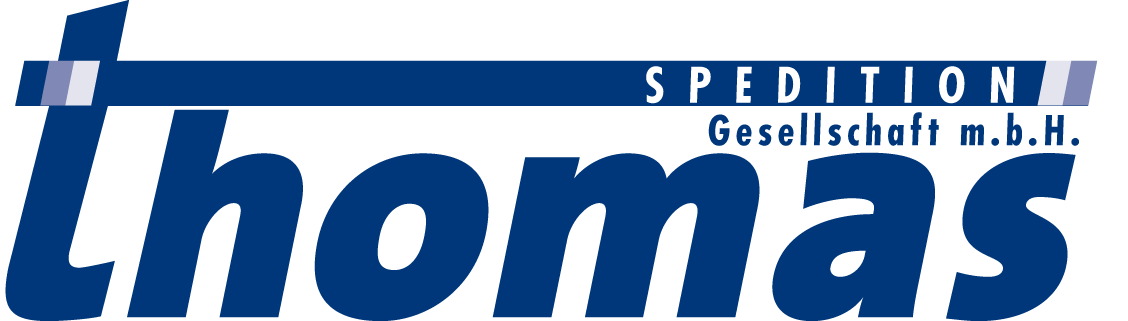 AUSTRIATHLG member since 2013
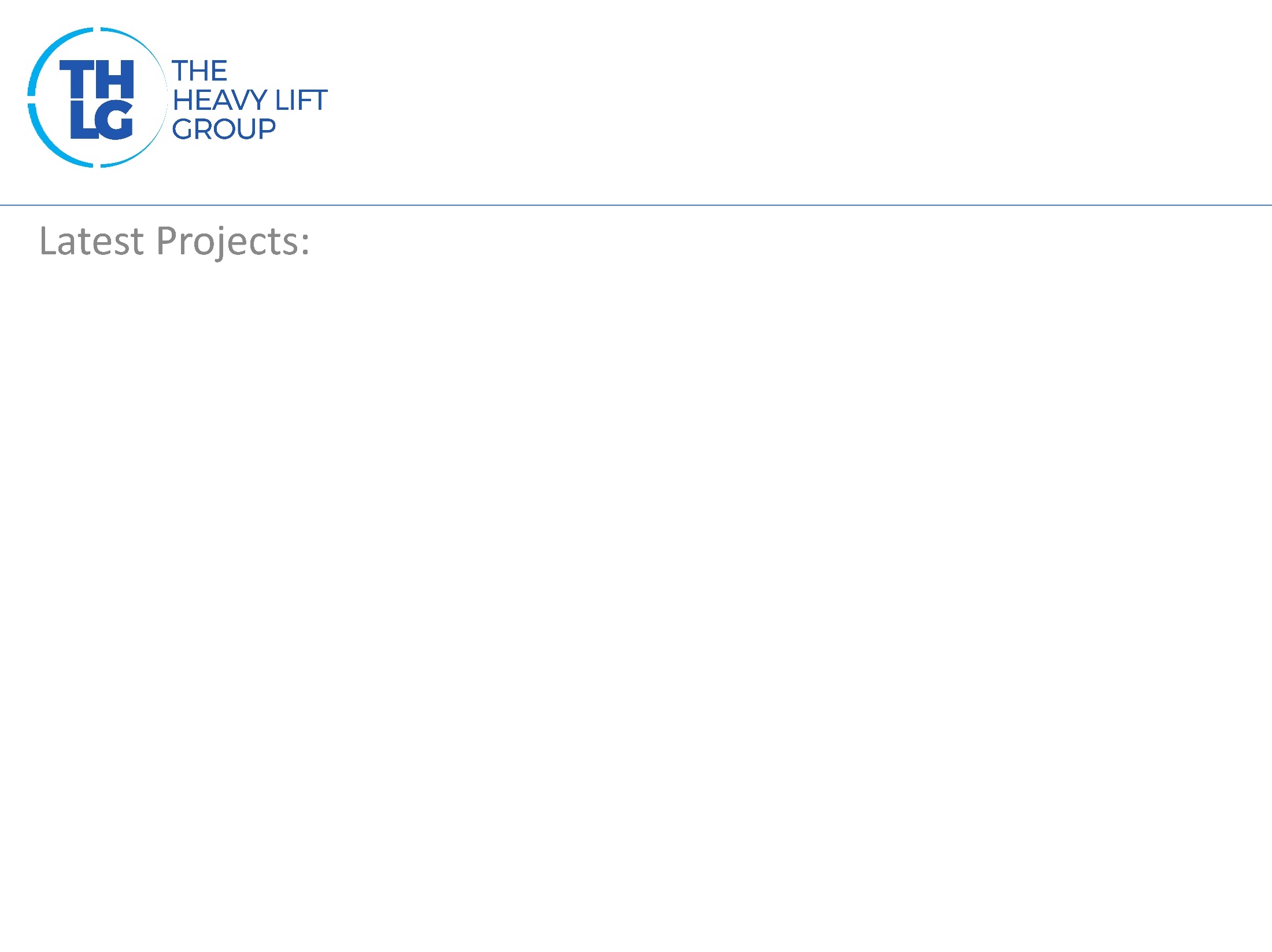 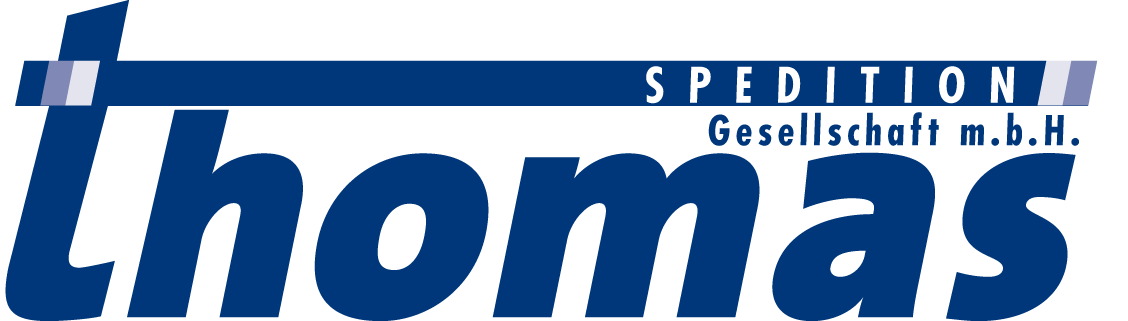 AUSTRIATHLG member since 2013
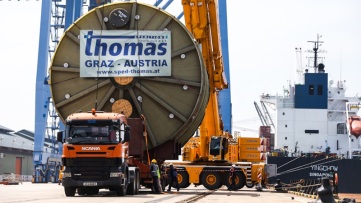 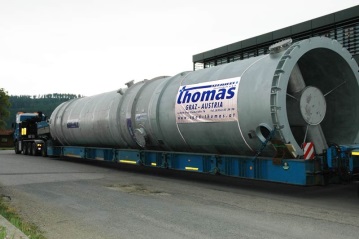 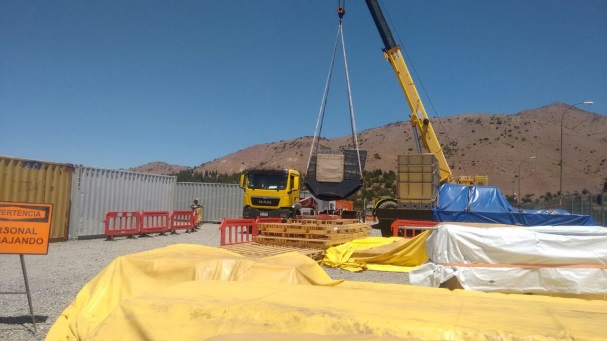 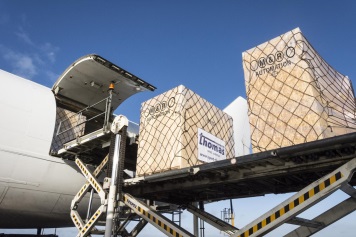 Automotive – Charter of 747
Filter Station Steel
Filter-Station FRP
FAN – Chile Mine
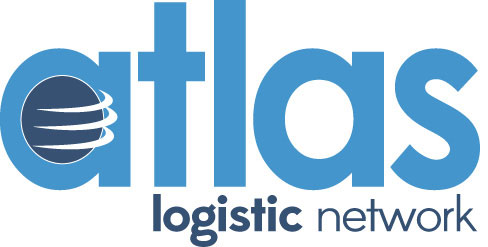 Participation in other Groups: